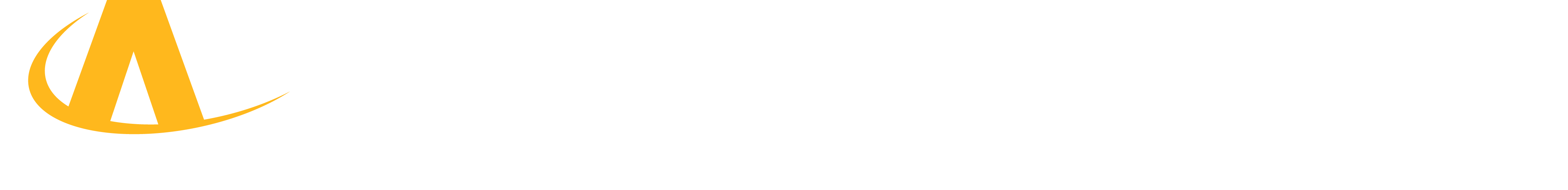 About
Our Program
v
What we offer
Header
Lorem ipsum dolor sit amet, consectetue adipiscing elit, sed diam nonummy asdnibh
Lorem ipsum dolor sit amet, consectetuer adipiscing elit, sed diam nonummy nibh euismod tincidunt ut laoreet dolore magna aliquam erat volutpat. Ut wisi enim ad minim veniam, quis nostrud exerci tation ullamcorper suscipit lobortis nisl consequat.
Header
Lorem ipsum dolor sit amet, consectetue adipiscing elit, sed diam nonummy asdnibh
What we offer
Header
Lorem ipsum dolor sit amet, consectetue adipiscing elit, sed diam nonummy asdnibh
Loremqwer ipsum dolor sit amet, consectetuer adipiscing elit, sed diam euismod.
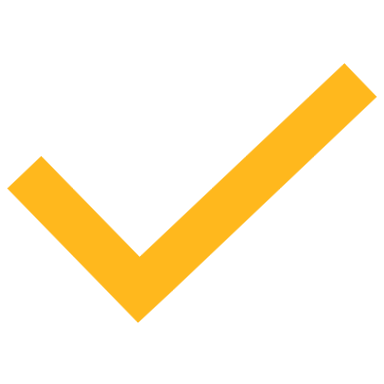 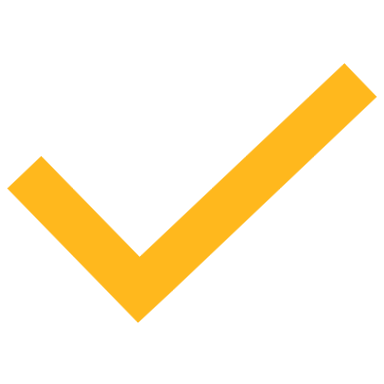 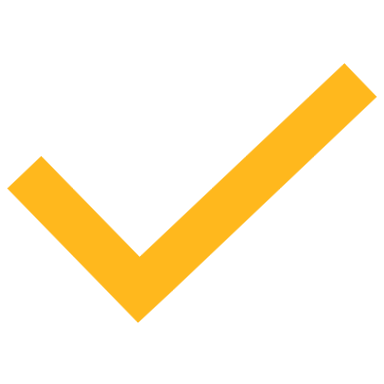 Loremqwer ipsum dolor sit amet, consectetuer adipiscing elit, sed diam euismod.
Header
Lorem ipsum dolor sit amet, consectetue adipiscing elit, sed diam nonummy asdnibh
Loremqwer ipsum dolor sit amet, consectetuer adipiscing elit, sed diam euismod.
email@alamancecc.edu  |  (XXX) XXX-XXXX